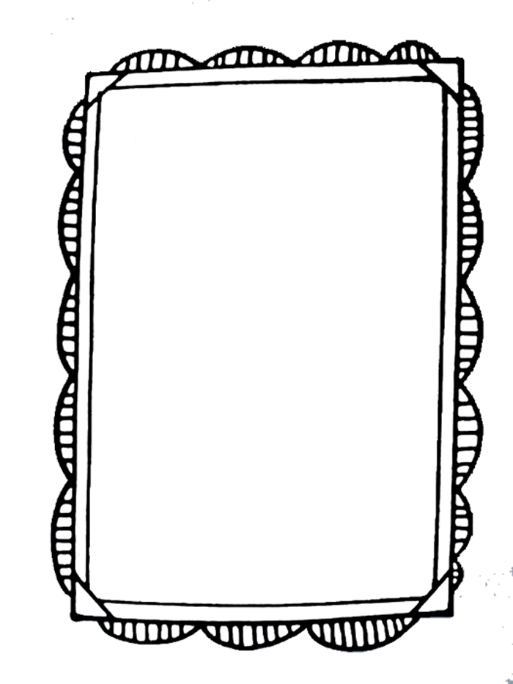 Representative
 Government
Monarchy
Leaders are chosen by the people to represent them in government.

Representatives vote on laws that the people do or do not want.

People can vote representatives out of office if dissatisfied.

Virginia House of Burgesses

Mayflower Compact
Kings and Queens are born into power.

People have no say in laws passed by the King or Queen.

Cannot remove King / Queen from position without overthrowing the government.
Forms of government in Colonial America
Name:  ________________________________				Block:  _____
Representative Government
Monarchy
Instructions:  Use the word bank below to complete the Venn Diagram comparing a Monarchy and a Representative Government
Leaders are _______ by the ________ to represent them in government.

Representatives ______ on laws that the people do or do not want.

People can _____ representatives out of office if dissatisfied.

Virginia ______ of Burgesses

___________ Compact
Kings and Queens are _____ into power.

People have ____ say in laws passed by the King or Queen.

Cannot _______ a  King or Queen from position without ____________ the government.
Forms of government in Colonial America
Word Bank: